Рабочая группа № 7 «ОБРАЗОВАТЕЛЬНАЯ СРЕДА. ШКОЛЬНЫЙ КЛИМАТ»
Обозначение проблемы. Корректировка действий:ОБЕСПЕЧИТЬ:1) Знакомство и использование цифровых инструментов ФГИС «Моя школа» (не менее 95% педагогов используют, 100%- зарегистрированы)2) Массовое использование ИКОП «Сферум» (не менее 95% обучающихся и педагогов зарегистрированы, на платформе «Сферум», 100% педагогов включены в сетевые профессиональные сообщества по обмену педагогическим опытом и активно используют платформу «Сферум», наличие регистрации ОО на платформе и созданной структуры ОО)3) Подготовку всех педагогических работников к профилактической работе, привлечение к  профилактике деструктивного поведения  не только педагогов-психологов, но и педагогических команд образовательных организаций (в ОО реализуется психолого- педагогическая программа или комплекс мероприятий по профилактике травли и девиантного поведения, реализуется в виде отдельных мероприятий или индивидуальных консультаций отдельных участников образовательных отношений)
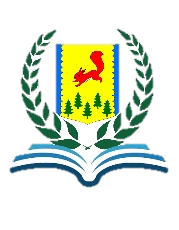 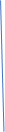 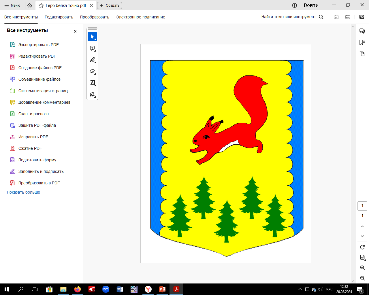 ОТДЕЛ ОБРАЗОВАНИЯ
АДМИНИСТРАЦИИ ПИРОВСКОГО МУНИЦИПАЛЬНОГО ОКРУГА
ПИРОВСКИЙ МУНИЦИПАЛЬНЫЙ ОКРУГ